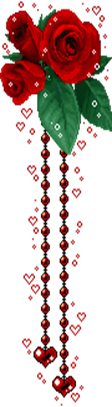 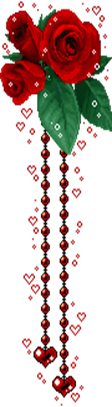 Trường Tiểu học số 1 Hoài Thanh
Nhiệt liệt chào mừng quý thầy cô
VỀ DỰ GIỜ
LỚP : 5B
MÔN : TOÁN
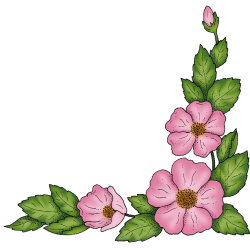 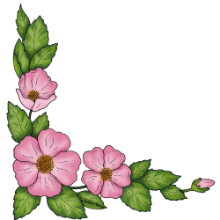 Người thực hiện: Phan Thị Lệ Trâm
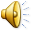 Thứ Tư ngày 6 tháng 11 năm 2024
Toán:  Phép trừ số thập phân (tiết 2)
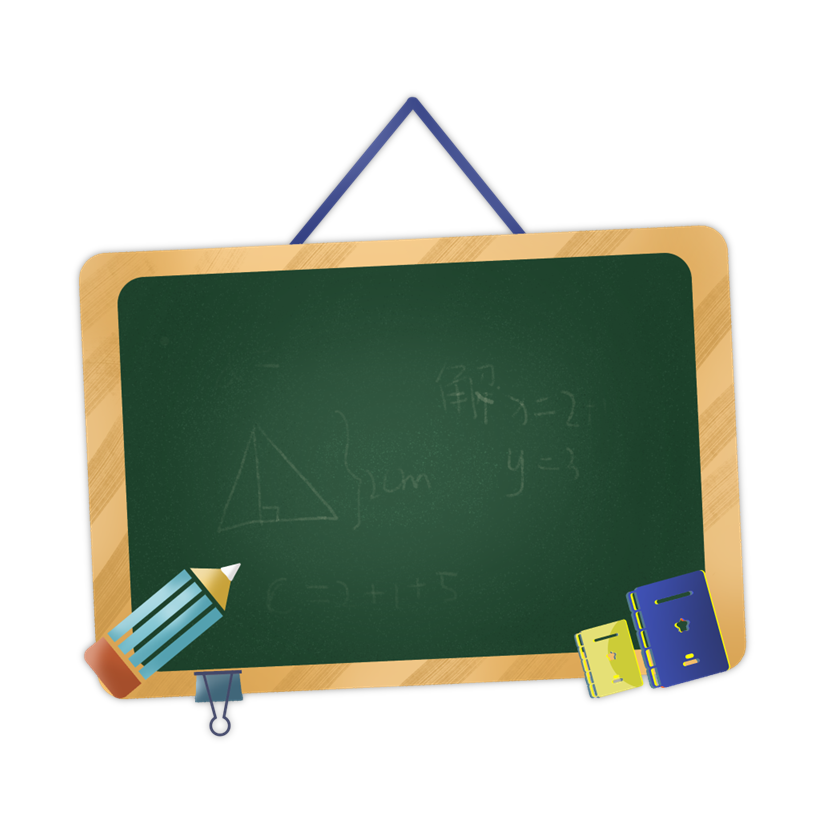 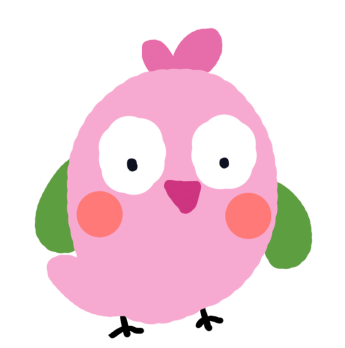 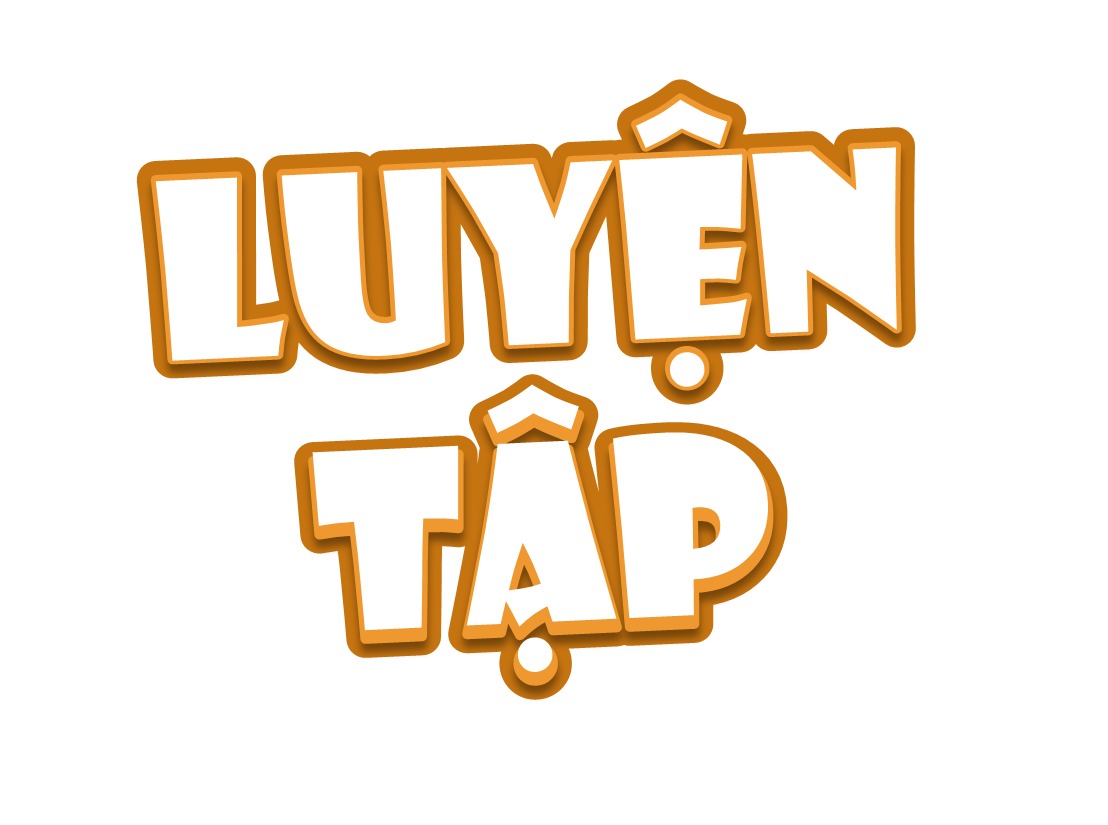 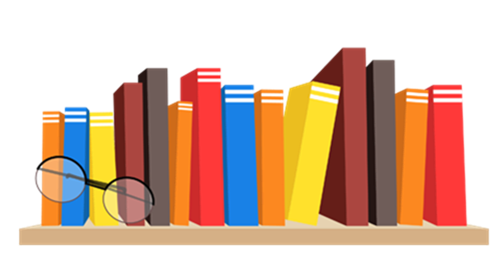 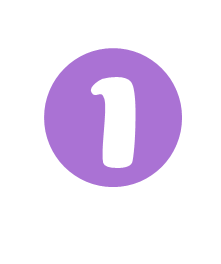 Đặt tính rồi tính
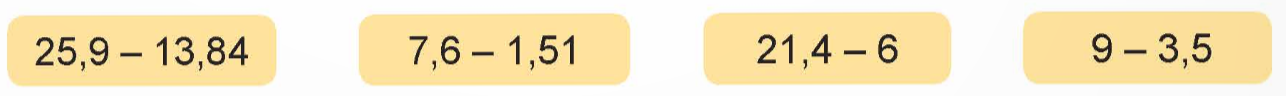 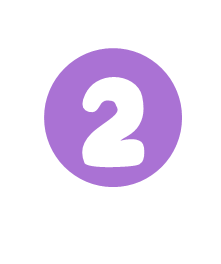 Số?
a) 8,9 +          = 28,501
b)          + 8,16 = 17,5
c)           – 6,17 = 11,83
28,501 – 8,9 = 19,601
19,601
?
17,5 – 8,16 = 9,34
9,34
?
11,83 + 6,17 = 18
18
?
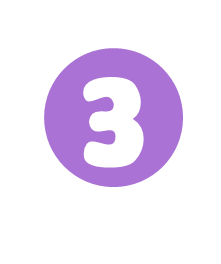 Một chiếc cọc được sơn hai màu xanh và đỏ (như hình vẽ). Biết đoạn màu xanh dài hơn đoạn màu đỏ là 1,8 dm. Tính độ dài chiếc cọc đó.
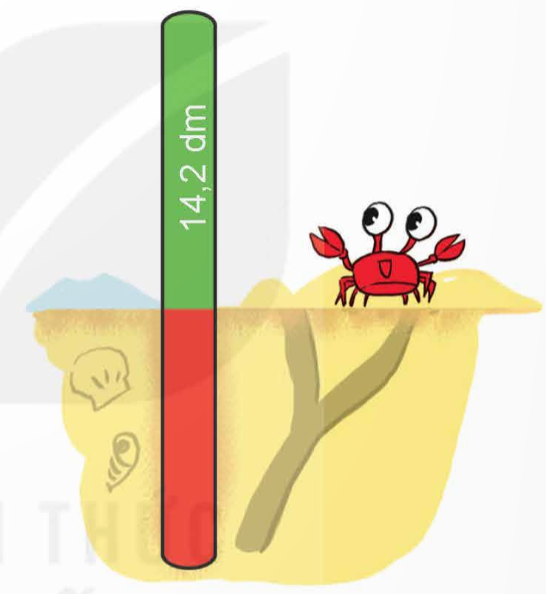 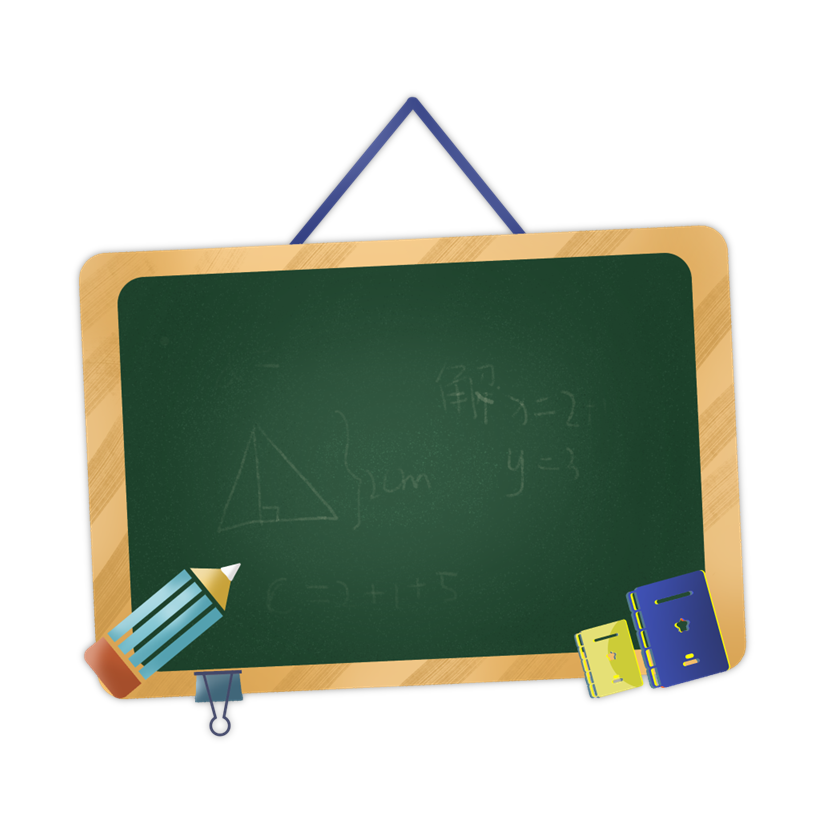 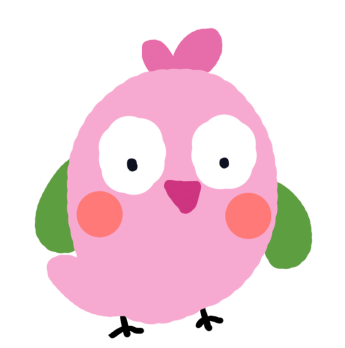 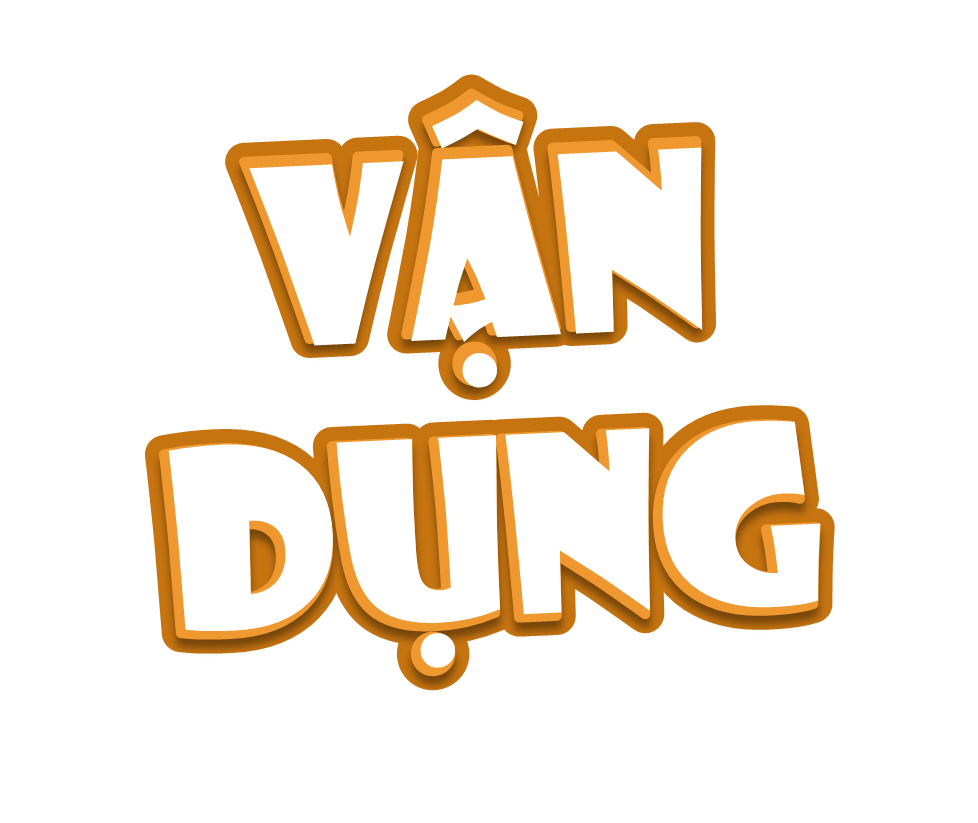 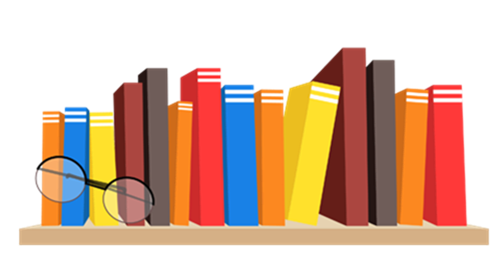 4
Số?
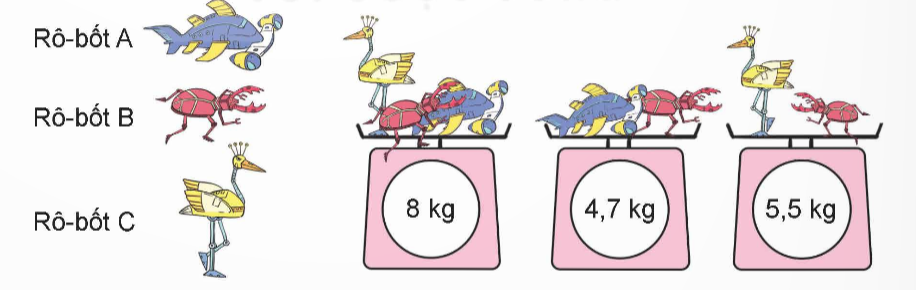 a) Rô-bốt A cân nặng           kg.
b) Rô-bốt B cân nặng           kg.
c) Rô-bốt C cân nặng           kg.
8 – 5,5 = 2,5 (kg)
?
2,5
4,7 – 2,5 = 2,2 (kg)
2,2
?
5,5 – 2,2 = 3,3 (kg)
?
3,3
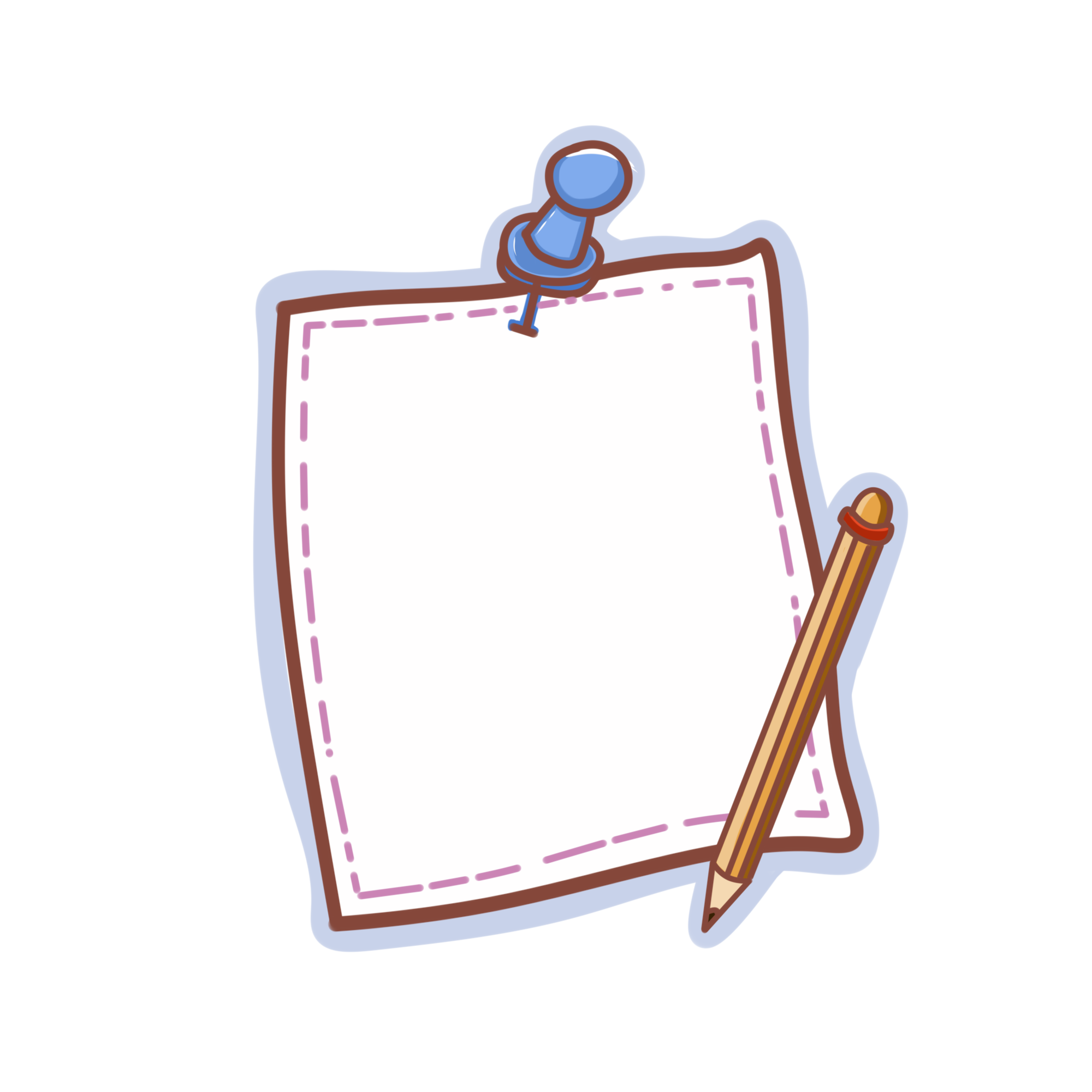 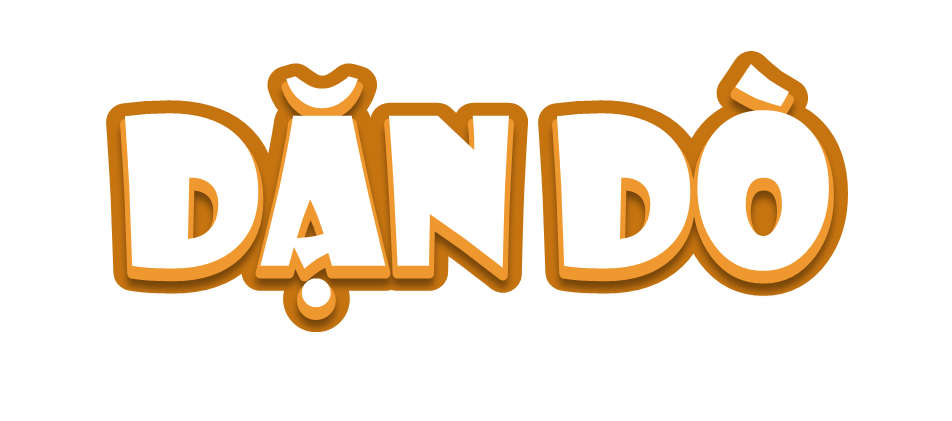 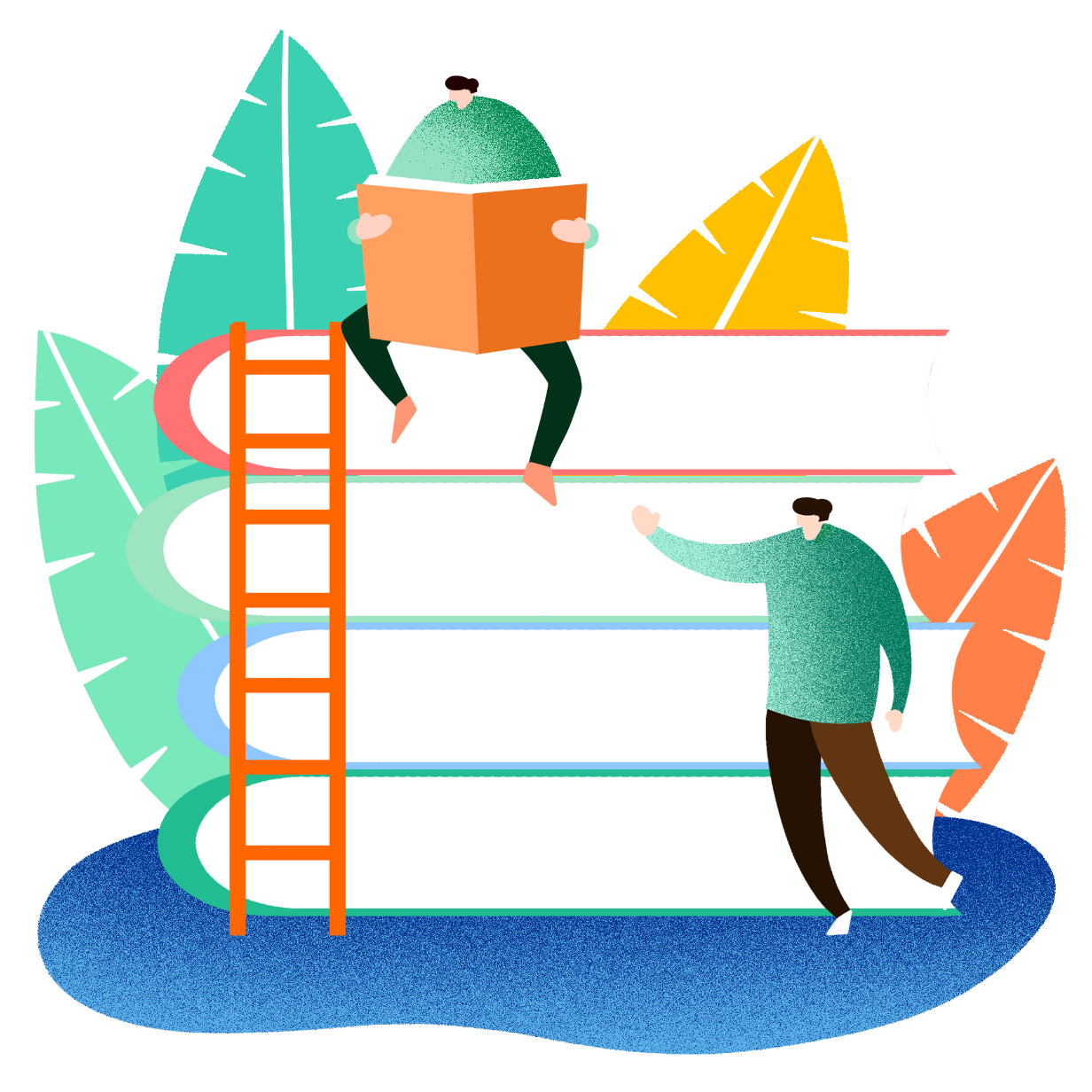 Ôn lại bài cũ
Chuẩn bị bài mới
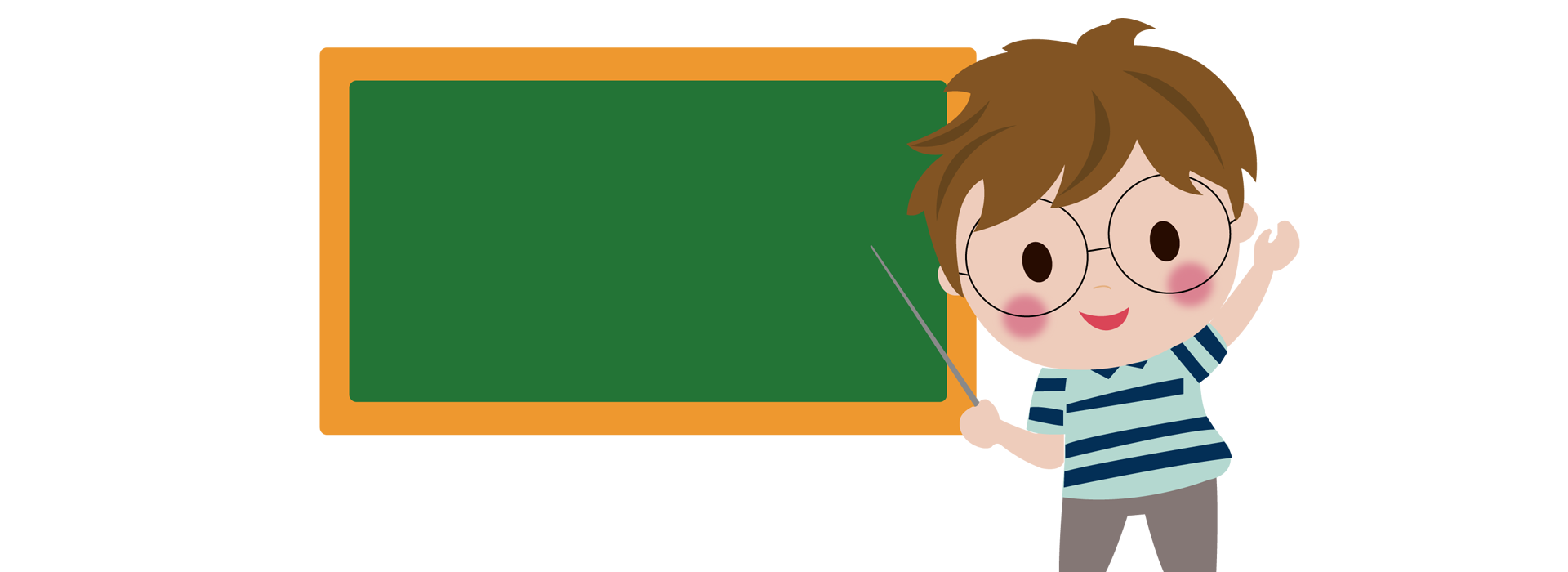 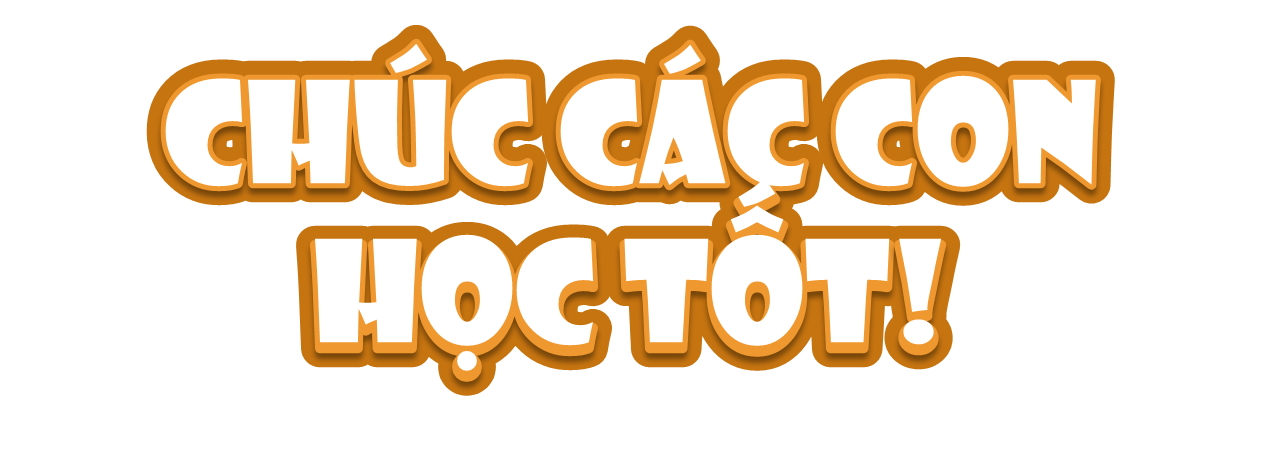 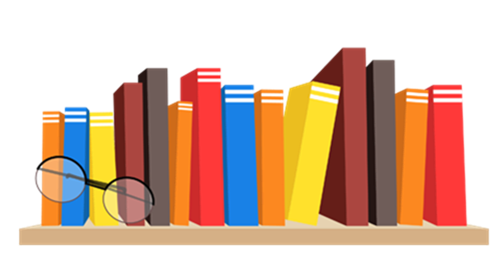